GGY401

Gayrimenkul ve Varlık Değerleme I
Kıymet Takdiri Komisyonu Ve Bilirkişi Kurullarınca Kamulaştırma Bedelinin Takdirinde Dikkat Edilecek Unsurlar
Taşınmazın cins ve nevi
Kamulaştırma bedelinin tespit ve takdirinde öncelikle taşınmazın cinsinin arazi ve arsa olarak iki gruba ayrılması gerekir. Arsa vasfını kazanmış taşınmazların boş ve yapılı olup olmadığı tespit edildikten sonra yapının tekniğine uygun olarak envanteri yapılır. 
Taşınmazın cinsinin arazi olması halinde, arazinin nevinin; tarla (sulu, kuru), bağ, meyvelik, ağaçlık, orman, çayır ve sazlık arazi olarak tanımlanması gerekmektedir. Keşif aşamasında taşınmazın cinsi, nevi ve halen kullanım durumu saptandıktan sonra değerleme verilerinin toplanması ve taşınmazın incelenmesi aşamasına geçilir.
Kıymet Takdiri Komisyonu Ve Bilirkişi Kurullarınca Kamulaştırma Bedelinin Takdirinde Dikkat Edilecek Unsurlar
Taşınmazın değerini etkileyebilecek bütün nitelik ve unsurları ve her unsurun ayrı ayrı değeri

Taşınmazın değerini etkileyebilecek bütün nitelik ve unsurları bir sıra dahilinde saptamak ve bunları tek tek parsel birim değeri ilişkilendirmek gerekir. Bu nitelik ve unsurları saptamada bilirkişinin; özellikle taşınmazın hukuksal durumu, taşınmazın çevresi ve taşınmazın fiziksel niteliklerini analiz etmesi beklenir. Ancak sayılan taşınmazın değerini etkileyebilecek nitelik ve unsurları; taşınmazın cinsinin arsa ve arazi olmasına göre değişkenlik gösterir.
Kıymet Takdiri Komisyonu Ve Bilirkişi Kurullarınca Kamulaştırma Bedelinin Takdirinde Dikkat Edilecek Unsurlar
Taşınmazın değerini etkileyebilecek bütün nitelik ve unsurları ve her unsurun ayrı ayrı değeri

Taşınmazın cinsinin arsa olarak kabul edilmesi halinde, keşif ve veri toplama aşamasında; parsel alanı, parselin konumu (ana yola cepheli olması, ana cadde veya sokak üzerinde olması ve köşe parsel olması gibi), taşınmazın biçimi ve zeminin fiziksel yapısı, parsel boyutları, cephe (yol boyunca uzunluğu) ve derinlik, imar planı ile parsele yüklenmiş olan işlev ve çevresinin yapılaşma koşulları, yapılaşma kısıtları (taban alanı katsayısı (TAKS), ön, yan ve arka bahçe çekme mesafeleri, inşaat emsali (E) veya kat alanı katsayısı (KAKS) gibi), taşınmazın üzerinde bulunduğu yol, cadde ve sokak genişliği,….
Kıymet Takdiri Komisyonu Ve Bilirkişi Kurullarınca Kamulaştırma Bedelinin Takdirinde Dikkat Edilecek Unsurlar
Taşınmazın değerini etkileyebilecek bütün nitelik ve unsurları ve her unsurun ayrı ayrı değeri
…taşınmazların kullanımını kısıtlayıcı etkenler (yeşil alan kararı sit kararları, koruma alanı etkileşim sahası ve yapılaşma yasağı gibi), taşınmaz zeminin jeolojik yapısı veya zemin stabilitesi ile topoğrafik yapı, taşınmazın sosyal, kültürel donatı ve ulaşım olanaklarından yararlanma durumu, taşınmaz üzerindeki hak ve yükümlülükler (irtifak hakkı, şerhler, beyanlar ve rehin hakları gibi), değerleme yönünden cinsi arsa olarak tanımlanan taşınmazın tapuda arazi olarak kayıtlı olması ve fiilen imar uygulaması görmemiş (düzenleme ortaklık payı (DOP) nispetinde parsel yüzölçümünden indirim yapılmamış) olması ve taşınmazın kent merkezi, sosyal ve kültürel donatı alanlarına olan mesafesi gibi değeri olumlu ve/veya olumsuz yönlerden etkileyebilecek bütün faktörler kapsamlı olarak analiz edilmelidir.
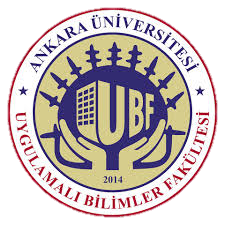 Kıymet Takdiri Komisyonu Ve Bilirkişi Kurullarınca Kamulaştırma Bedelinin Takdirinde Dikkat Edilecek Unsurlar
Taşınmazın değerini etkileyebilecek bütün nitelik ve unsurları ve her unsurun ayrı ayrı değeri
Taşınmazın cinsinin arazi olarak tanımlanması durumunda; arazinin yıllık net geliri ve kapitalizasyon oranını etkileyen bütün faktörlerin incelenmesi gerekecektir. Bu amaçla öncelikle tarım arazisinin niteliği ve verimliliğini etkileyebilecek toprağın fiziksel, kimyasal ve biyolojik özellikleri ile verimlilik düzeyleri araştırma konusu yapılır. Ayrıca taşınmazın ulaşımının kolaylığı, mevcut karayoluna ve yerleşim yerlerine yakınlığı, imar planı içinde olması ya da olmaması, sulanma kolaylığı, mülkiyet güvencesinin varlığı gibi arazinin rahatlığı olarak tanımlanan faktörler incelenmelidir.
Kıymet Takdiri Komisyonu Ve Bilirkişi Kurullarınca Kamulaştırma Bedelinin Takdirinde Dikkat Edilecek Unsurlar
Bilirkişiler, 1319 sayılı Emlak Vergisi Kanununa göre taşınmazların ilgili vergi dairelerine beyan edilen vergi değerini araştırmalı ve bunları raporlarında belirtmelidirler. Bilirkişilerce kamulaştırma tarihinden önce malik tarafından taşınmazın beyan edilen vergi değerinin hangi yıla ait olduğu, vergi değerinin arazinin normal değerinden yüksek veya düşük olup olmadığı tartışılmalı ve değerlemede vergi beyanını dikkate alıp almadığı belirtilmelidir. Arsa vasfını kazanmış taşınmazların değerleme işleminde, emsallerin vergi değerinin alım-satım değerine oranı ile dava konusu taşınmazın vergi değerinin takdir edilen taşınmaz değerine oranının aynı düzeyde olması, bir kontrol ölçütü olarak kullanılmaktadır.
Kaynaklar
Akerson, B.C., 1980. The Appraiser’s Workbook, Appraisal Institute, Chicago, USA.
Baum, A., Mackmin, D. and Nunnington, N., 1997. Income Approach to Property Valuation, , Edition 4, International Thomson Business Press, London, UK.
Casler, G.L. and White, G.B., 1982. Alternative Methods of Capitalizing Income From Orchard, Groves and Vineyards Cornell University Staff Paper, July 1982, No: 82-22, USA.
Conneman,, G.J. 1983. Farm Appraisal Handbook, Cornell University, Ithaca, Newyork, USA.
Murray, W.G., Hariss, D.G., Miller, G.A. and Thompson, N.S., 1983. Farm Appraisal and Valuation, , Sixth Edition, The Iowa State University Press, Iowa, USA.
Mülayim, Z.G., 2001. Tarımsal Değer Biçme ve Bilirkişilik, Yenilenmiş ve Genişletilmiş, II. Baskı, Yetkin Yayınları, Ankara.
Kaynaklar
Nix, J. Hill, P. Williams N. and Bough J., 1999. Land and Estate Management, , Packard Publishing Limited, Third Edition, Chichester, UK.
Scarette, D., 1991. Property Valuation: The Five Methods, London, UK.
Tanrıvermiş, H., Gündoğmuş, E. ve Demirci, R., 2004. Arazilerin Kamulaştırma Bedellerinin Takdiri Tarım Arazilerinin Kamulaştırma Bedellerinin Takdirinde Kullanılabilecek Kapitalizasyon Faiz Oranları, Arazi Gelirleri ve Arazi Birim Değerleri, EDUSER Limited Şirketi, Ankara.
Tanrıvermiş, H.,2008. Taşınmaz Değerlemede Gelir Çarpanları Yaklaşımı ve Türkiye’de Kentsel ve Kırsal Taşınmaz Değerleme Uygulamalarında Kullanım Olanakları, , Vergi Sorunları Dergisi, Sayı:241:106-148, İstanbul.
Kaynaklar
Tanrıvermiş, H. ve Aliefendioğlu Y., 2008. Yapı Değerlemesinin Teorik Esasları ve Uygulamaları: Türkiye’de Kamulaştırma, Emlak Vergisi ve İmar Düzenlemeleri Yönünden Bir İnceleme, , Türk Kooperatifçilik Kurumu, Üçüncü Sektör Kooperatifçilik, Cilt (2008):43, Sayı:4:88-111, Ankara.
Tanrıvermiş, H. ve Şanlı, H. 2008. Tarım Politikalarının Arazi Değerlerine Etkilerinin Değerlendirilmesi, Türk Kooperatifçilik Kurumu, Üçüncü Sektör Kooperatifçilik, Cilt (2008):43, Sayı:1:88-111, Ankara.
The Appraisal of Rural Property, American Institute of Real Estate Appraisers, Chicago, Illinois, USA, 1983.